ΒΑΣΙΚΑ ΧΑΡΑΚΤΗΡΙΣΤΙΚΑ ΝΕΟΤΕΡΗΣ ΠΟΙΗΣΗΣ
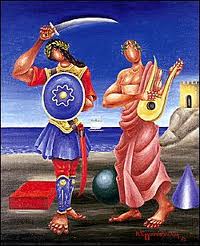 ΕΞΩΤΕΡΙΚΑ – ΜΟΡΦΙΚΑ
ΕΣΩΤΕΡΙΚΑ
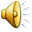 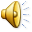 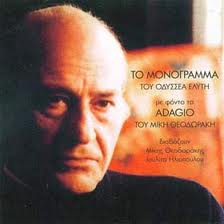 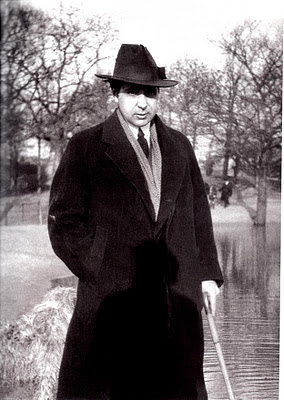 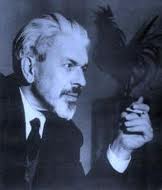 ΕΣΩΤΕΡΙΚΑ
Στη νεότερη ποίηση παρακολουθούμε το ποίημα τη στιγμή της δημιουργίας του, σχεδόν
Εγκαταλείπεται ή χαλαρώνει η λογική αλληλουχία
Υπάρχουν εικόνες όχι πάντα ολοκληρωμένες, αλλά ασχημάτιστες
Λειτουργία προεκτάσεων και συνειρμών
ΕΞΩΤΕΡΙΚΑ
Εγκατάλειψη παραδοσιακών στοιχείων

Ομοιόμορφες στροφές ως προς τους στίχους
Η ομοιοκαταληξία (σύμφωνα με κανόνες)
Το μέτρο (υπάρχει όμως εσωτερικός ρυθμός)
«Γέρασε ανάμεσα στη φωτιά της Τροίας και τα λατομεία της Σικελίας» γράφει ο Σεφέρης
Γνωστό από την ιστορία: τις προεκτάσεις οφείλει να τις κάνει ο αναγνώστης για να συλλάβει το βαθύτερο νόημα του στίχου
Όταν διαβάζουμε νεότερη ποίηση επιστρατεύουμε περισσότερο τη δημιουργική φαντασία μας και λιγότερο τη λογική μας
Έτσι χαιρόμαστε όχι τόσο όσα λέγονται αλλά όσα υπονοούνται ή αισθανόμαστε
 «Είναι τα βλέφαρά μου διάφανες αυλαίες.
Όταν τ’ ανοίγω βλέπω εμπρός μου ό,τι κι αν τύχει.
Όταν τα κλείνω βλέπω εμπρός μου ό,τι ποθώ.»